Meadowdale Park Design

Snohomish County
15-1056

Site Visit
April 29, 2015
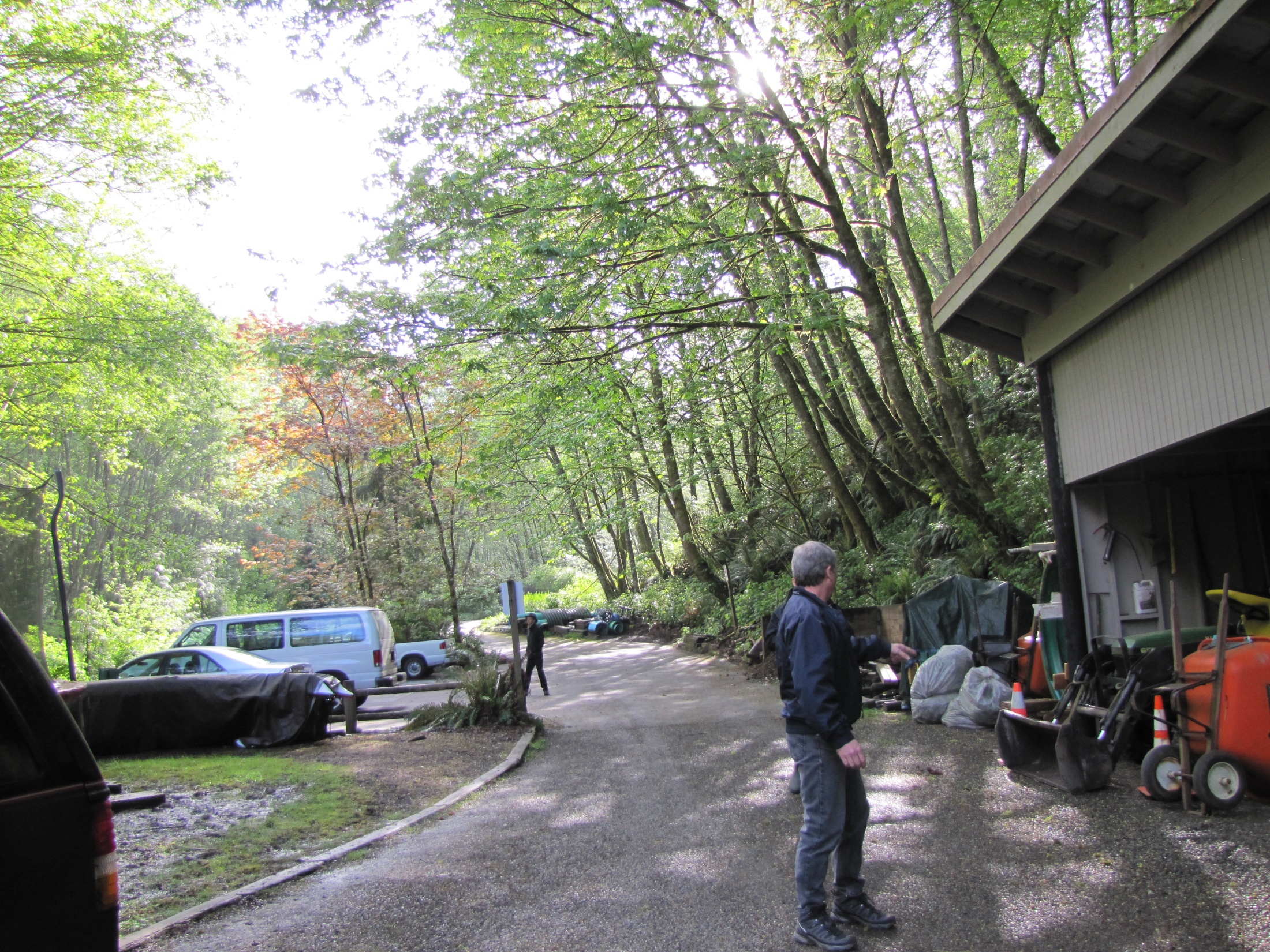 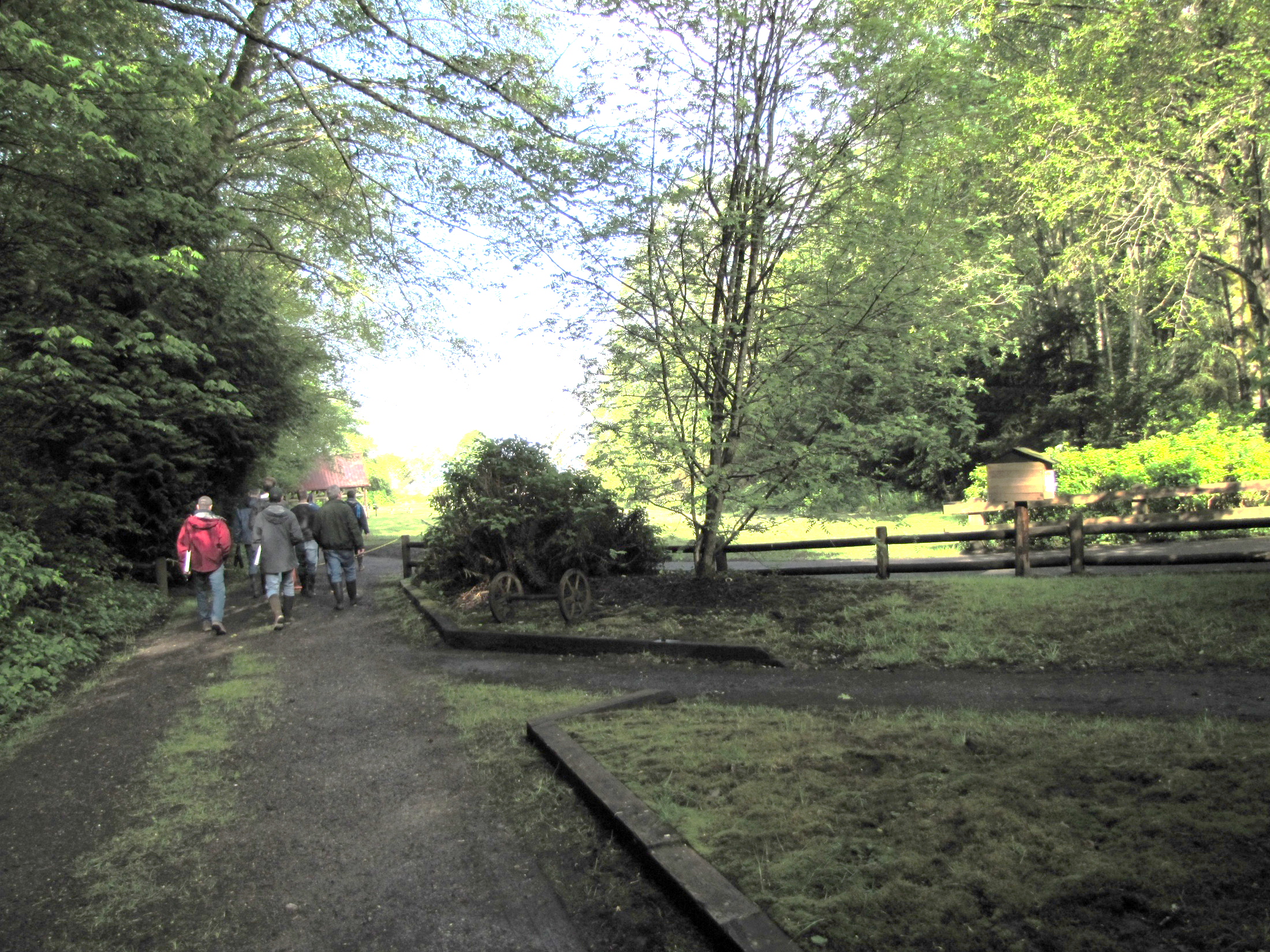 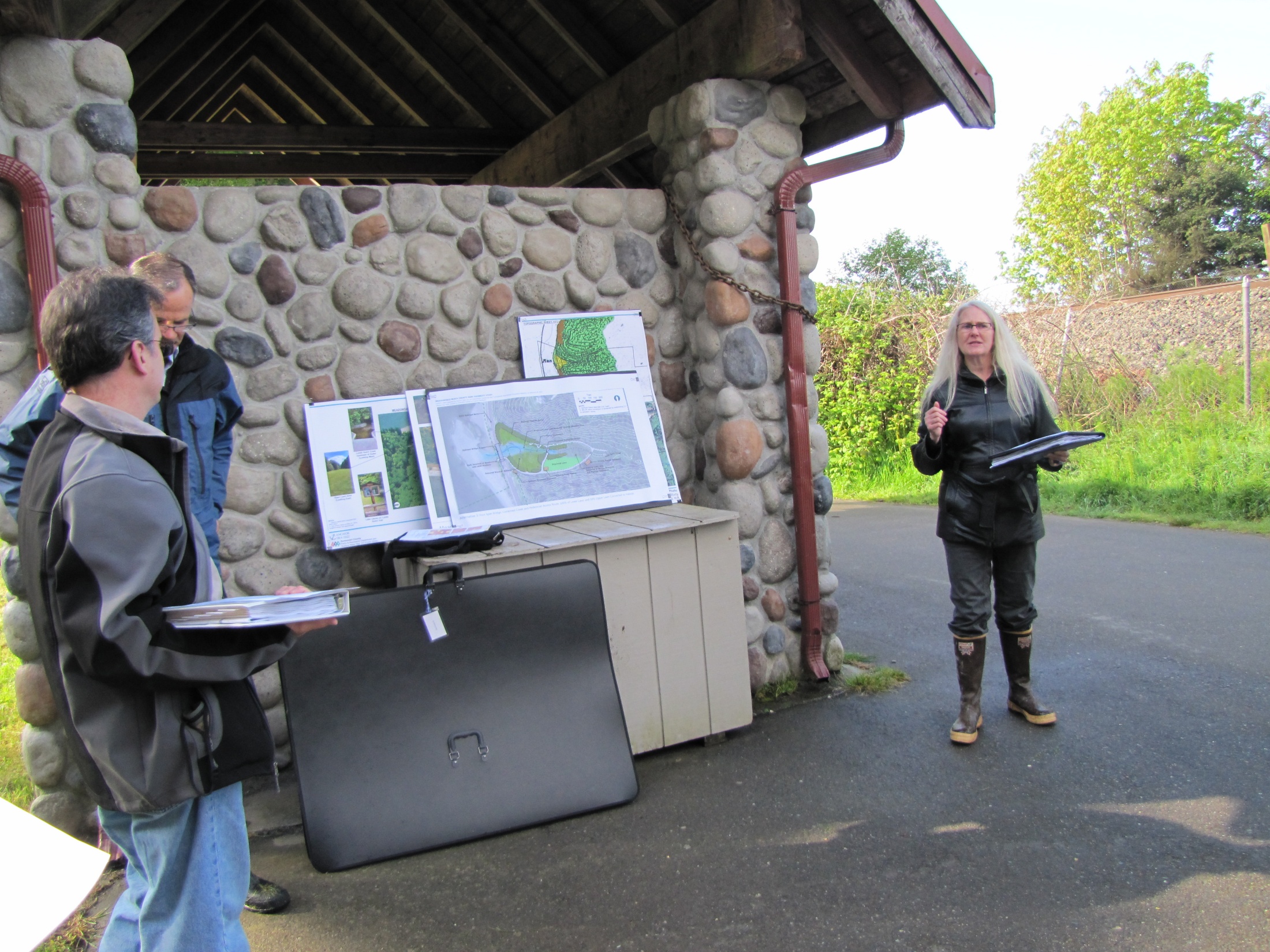 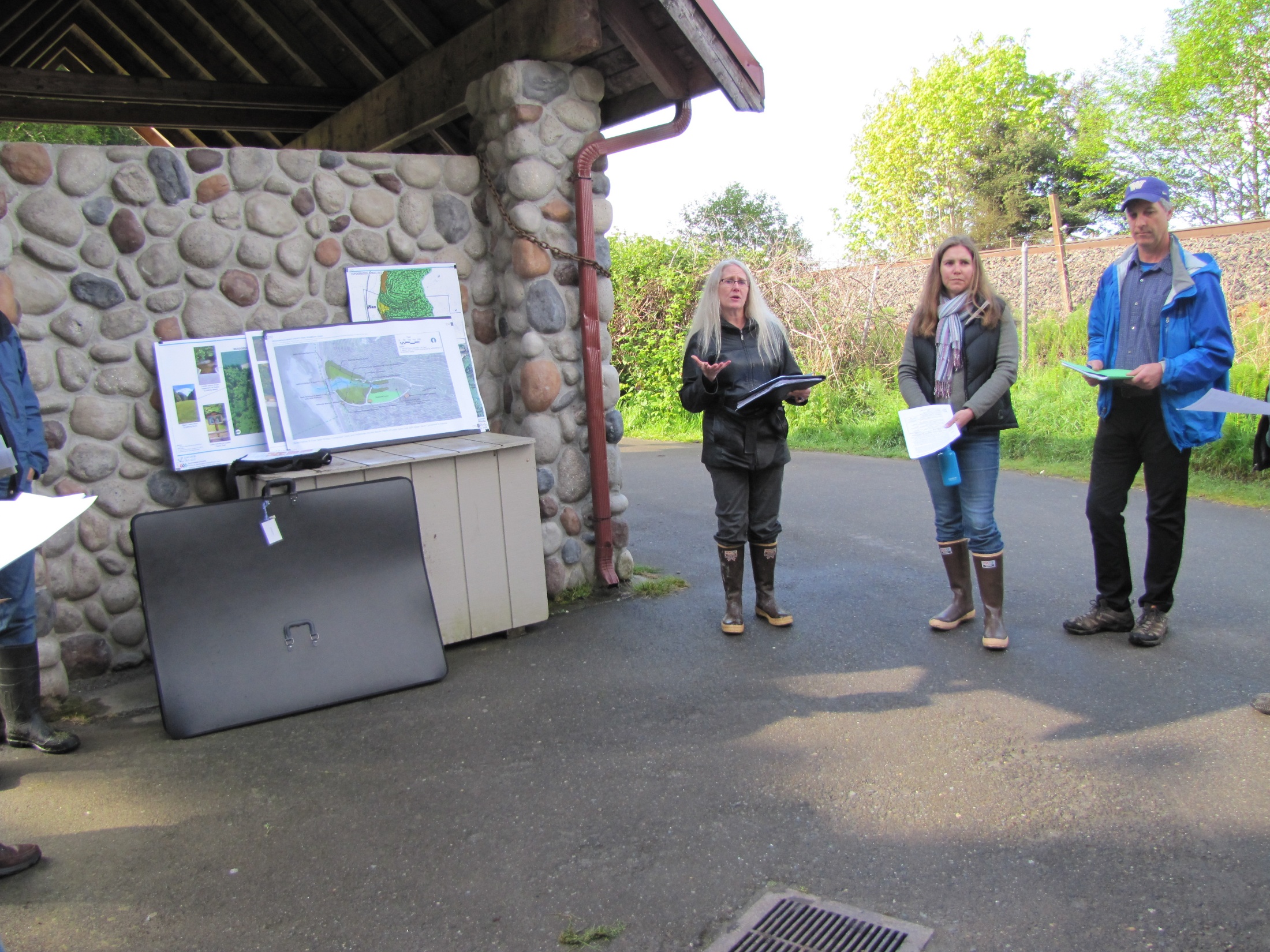 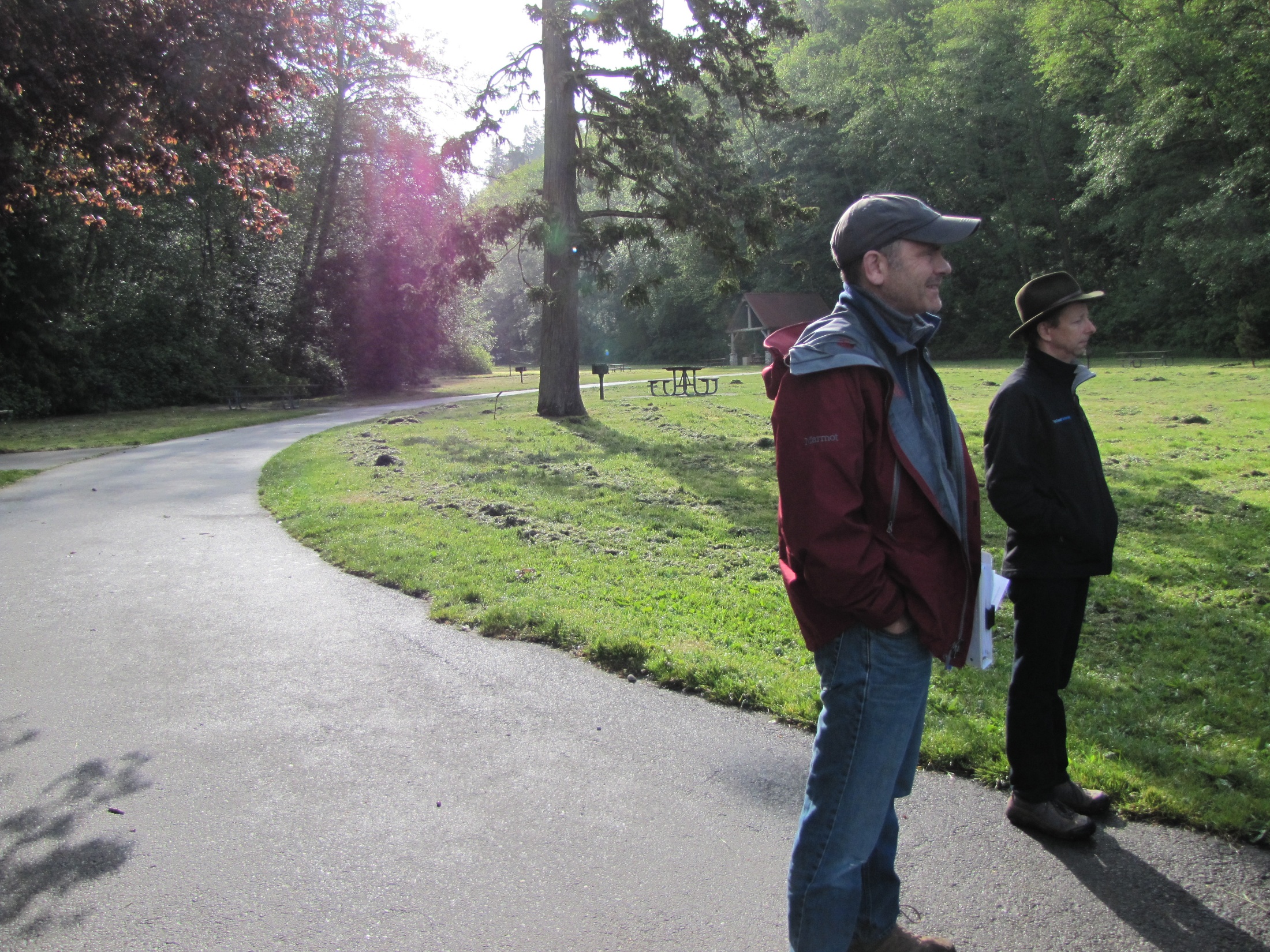 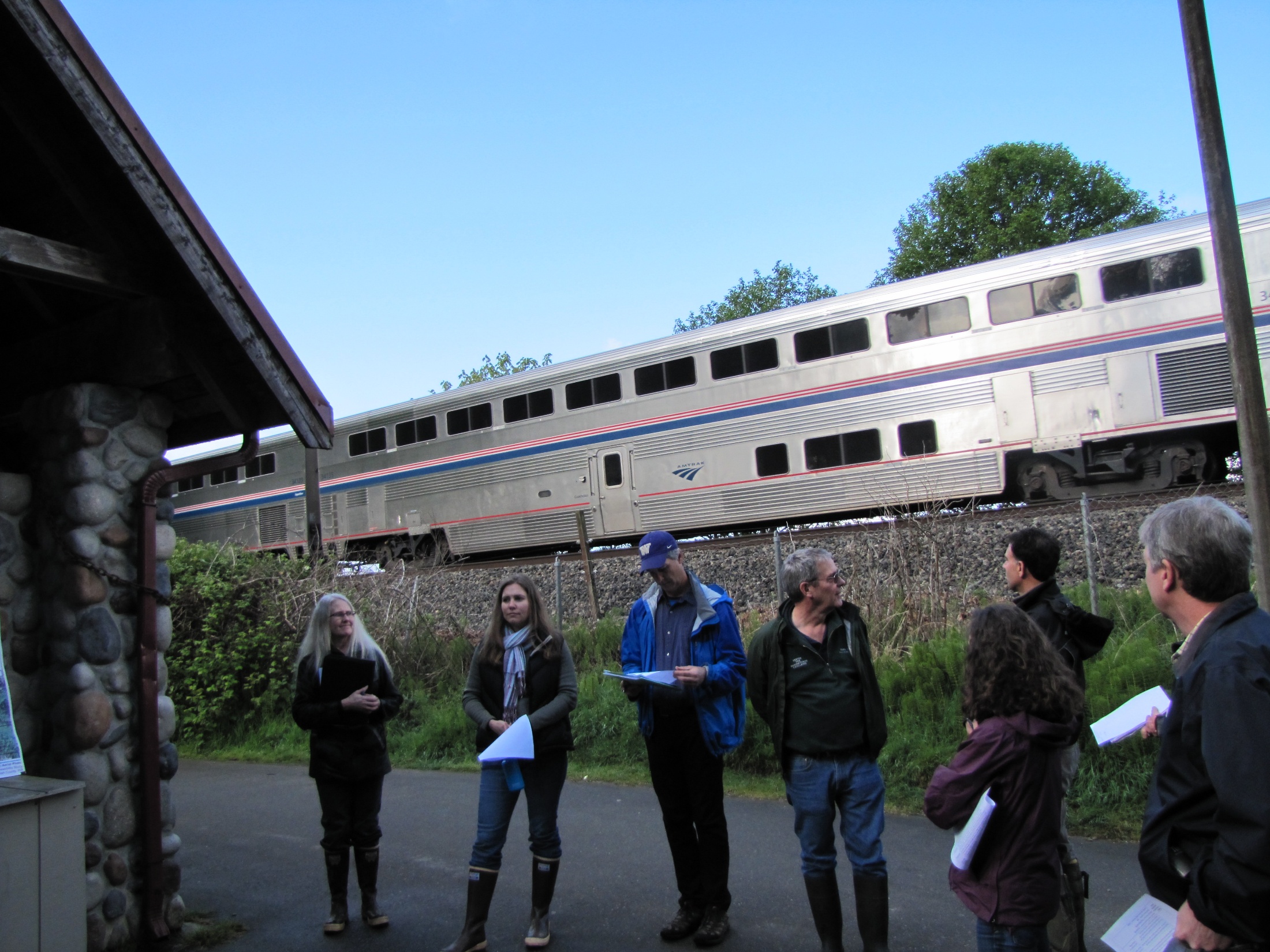 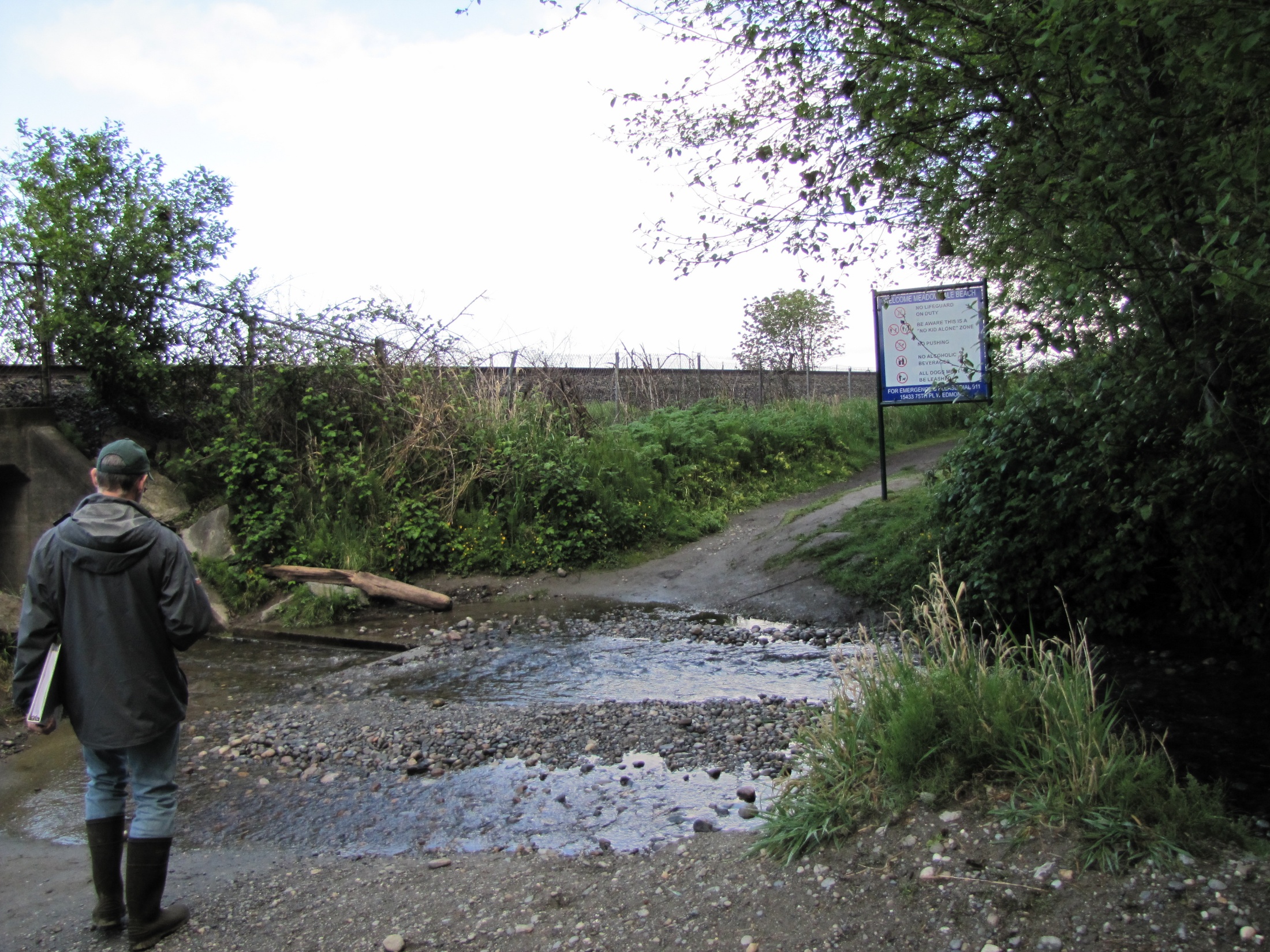 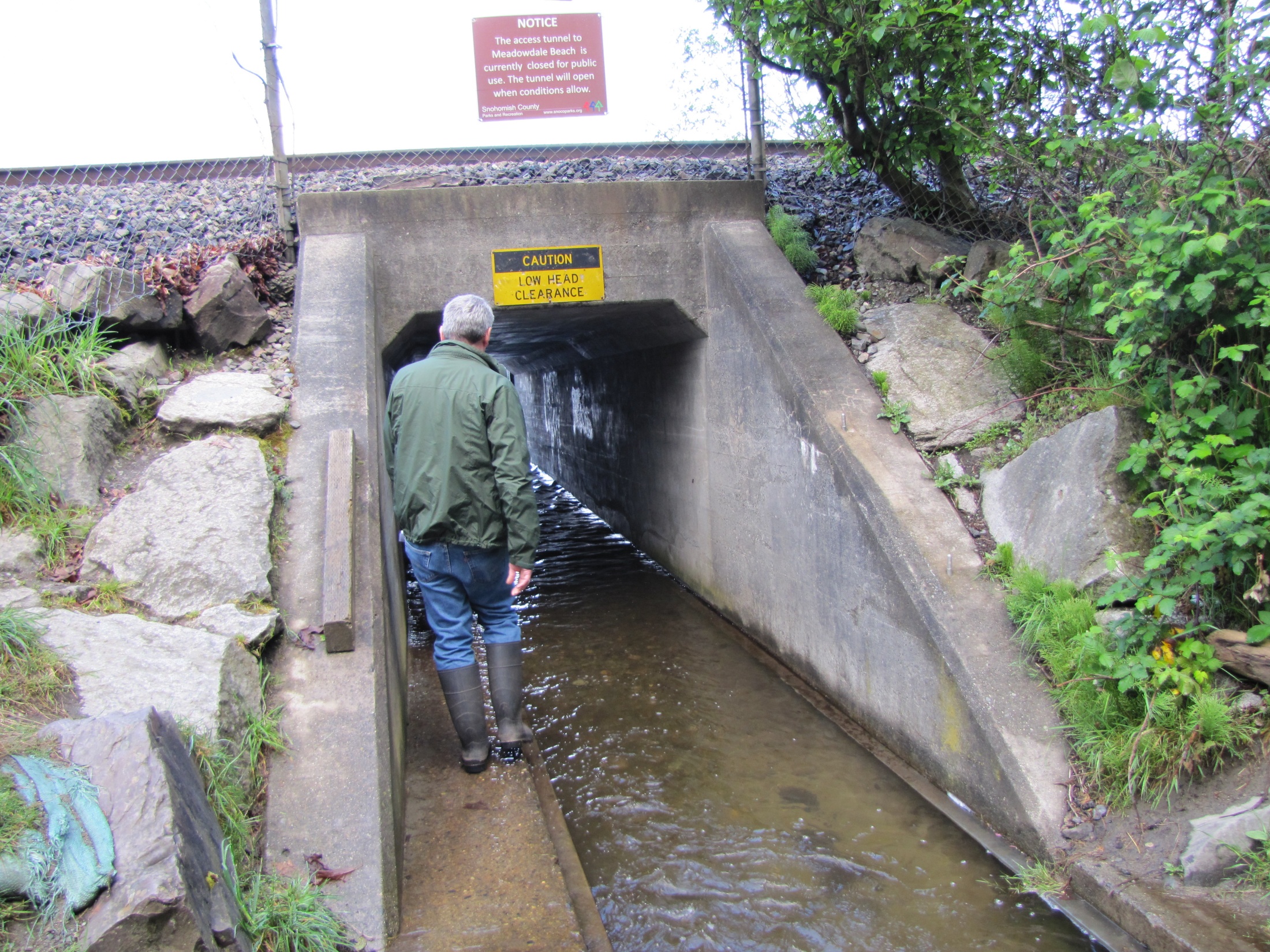 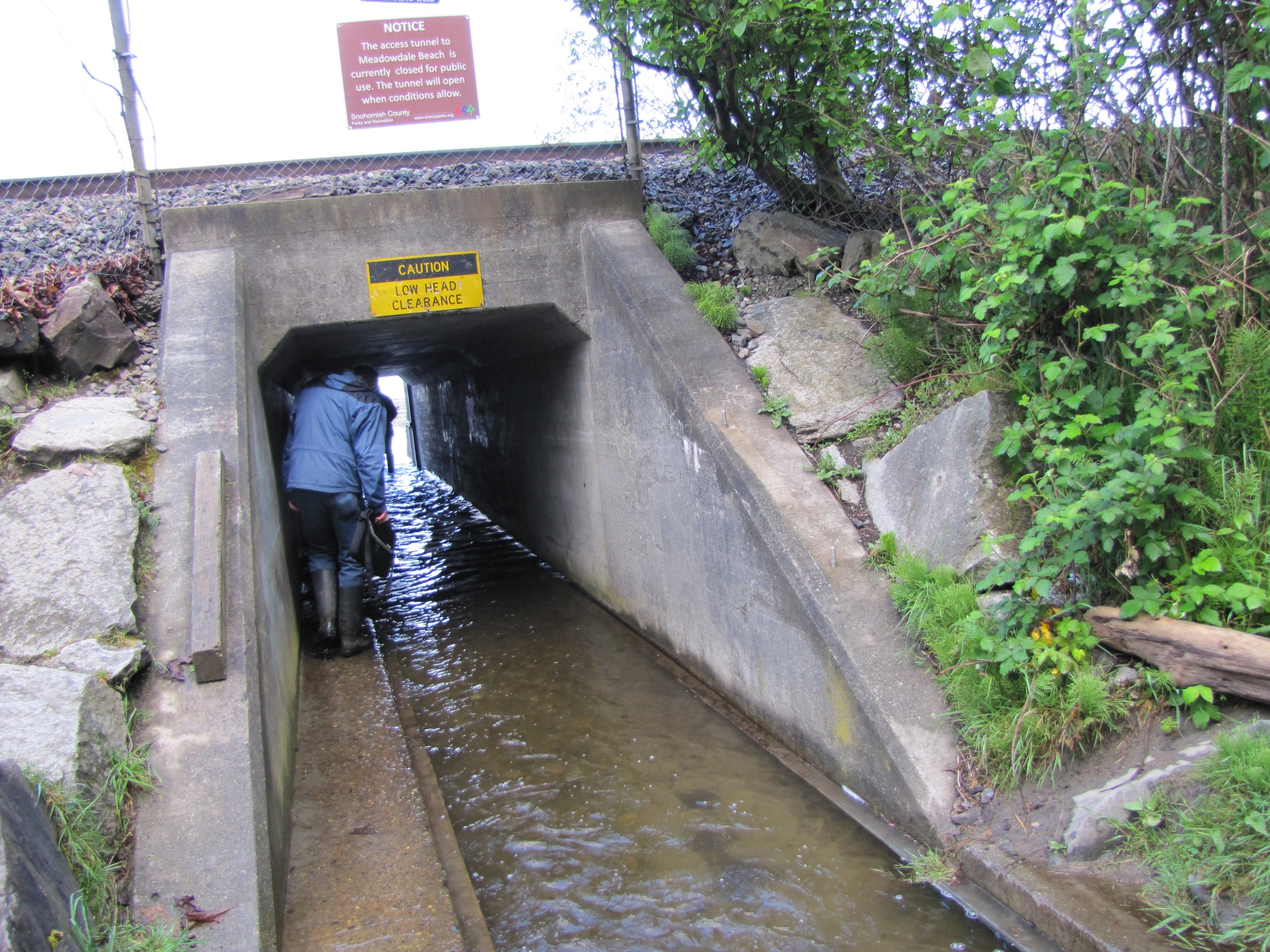 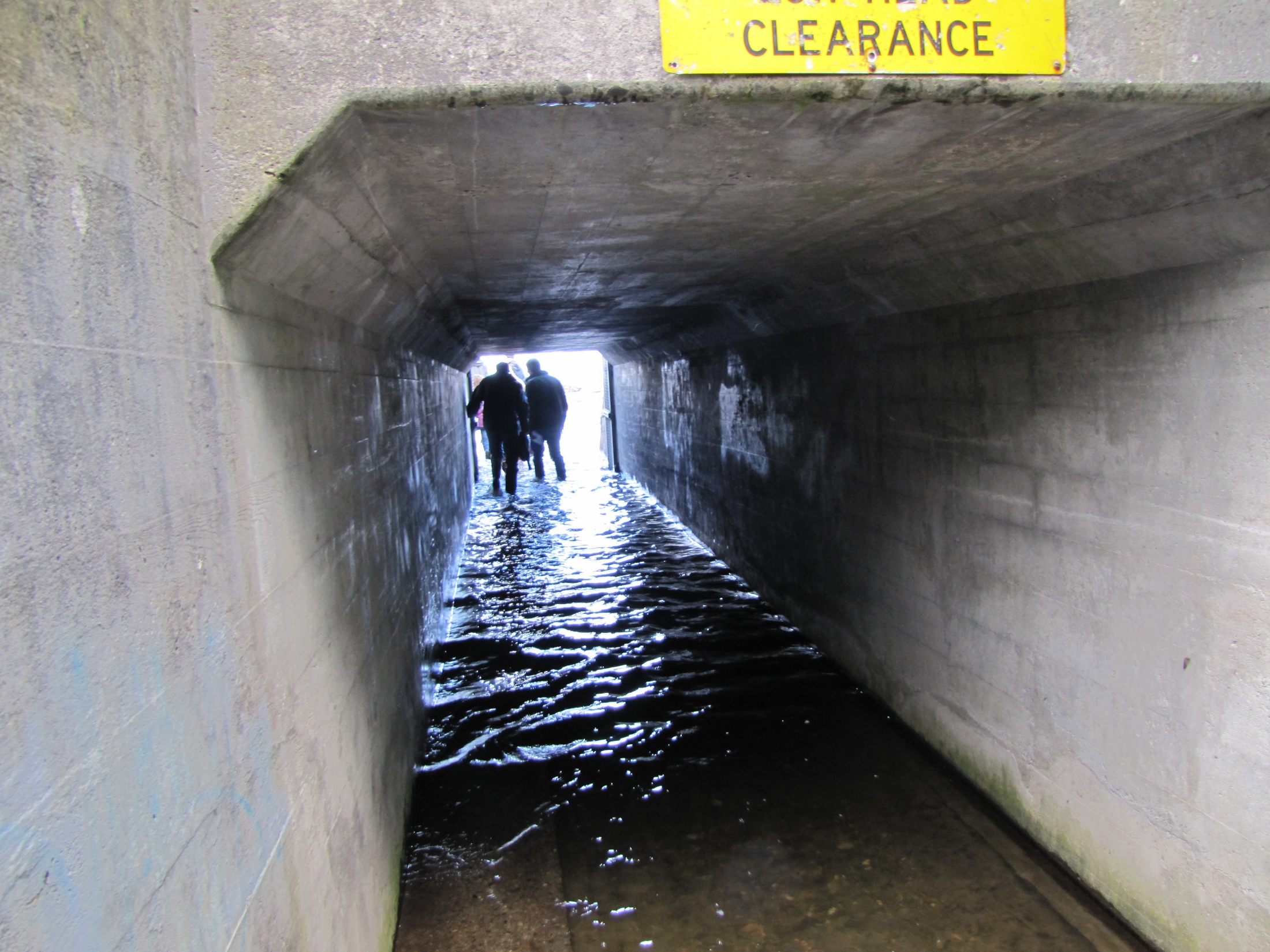 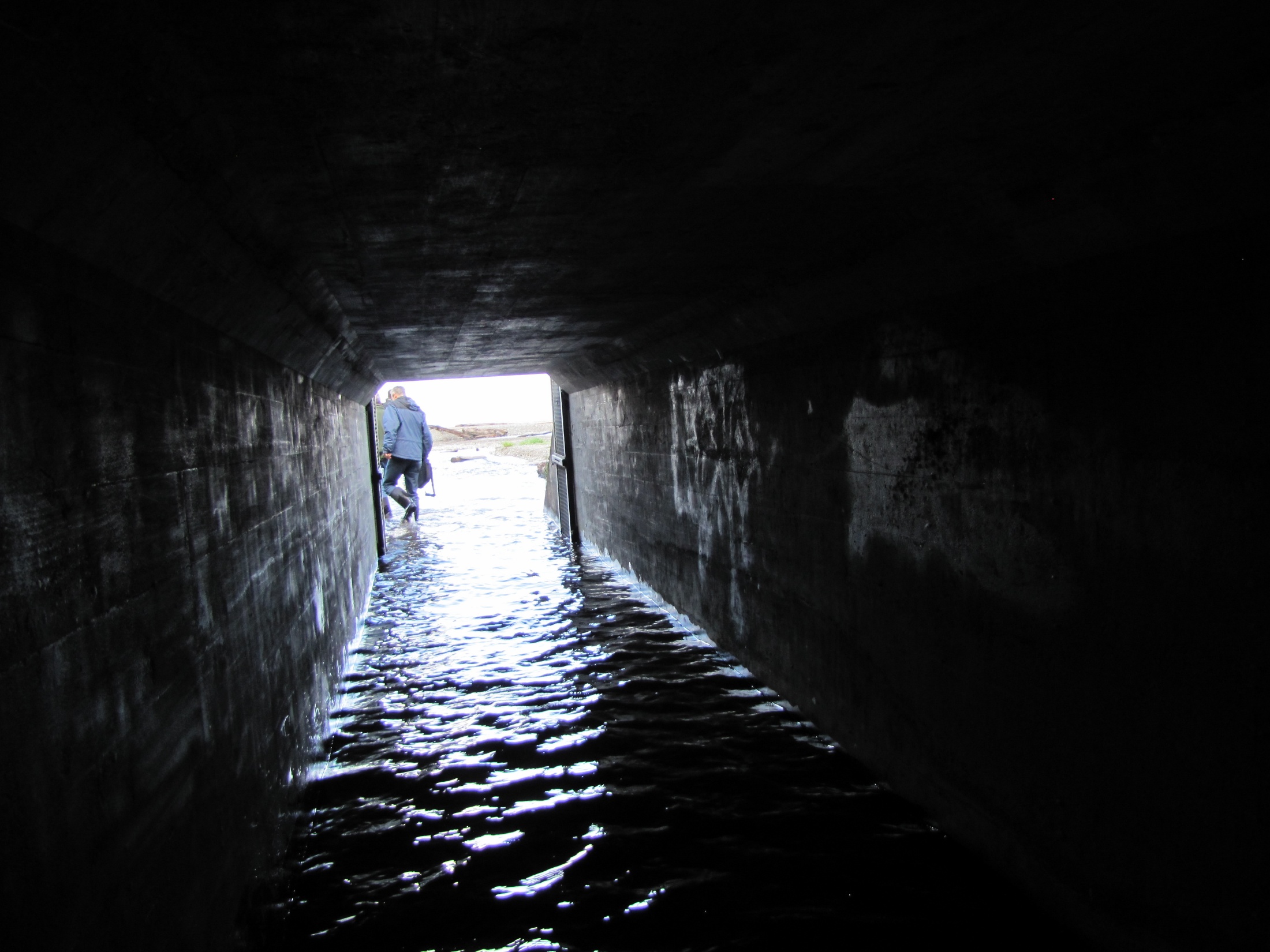 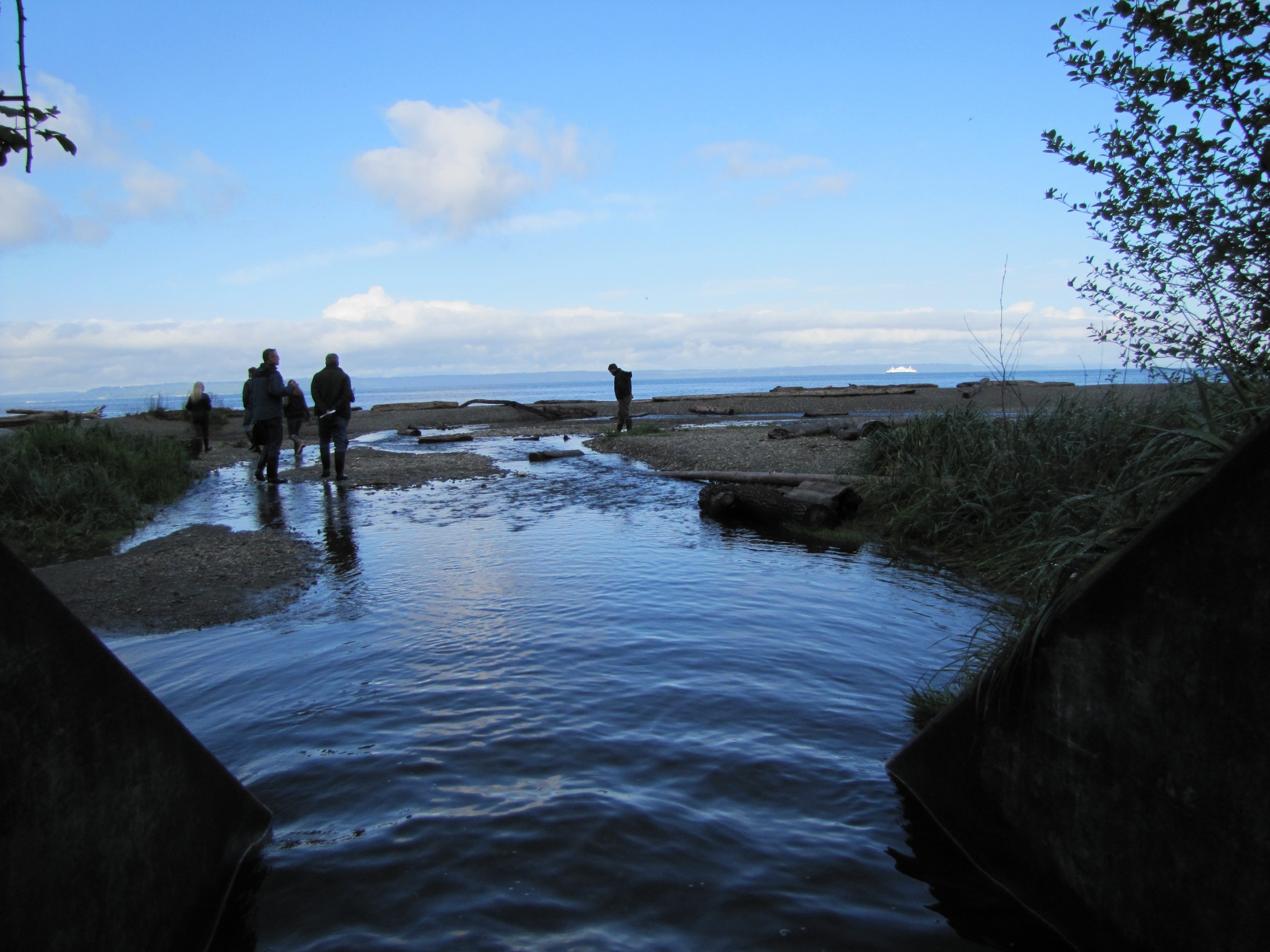 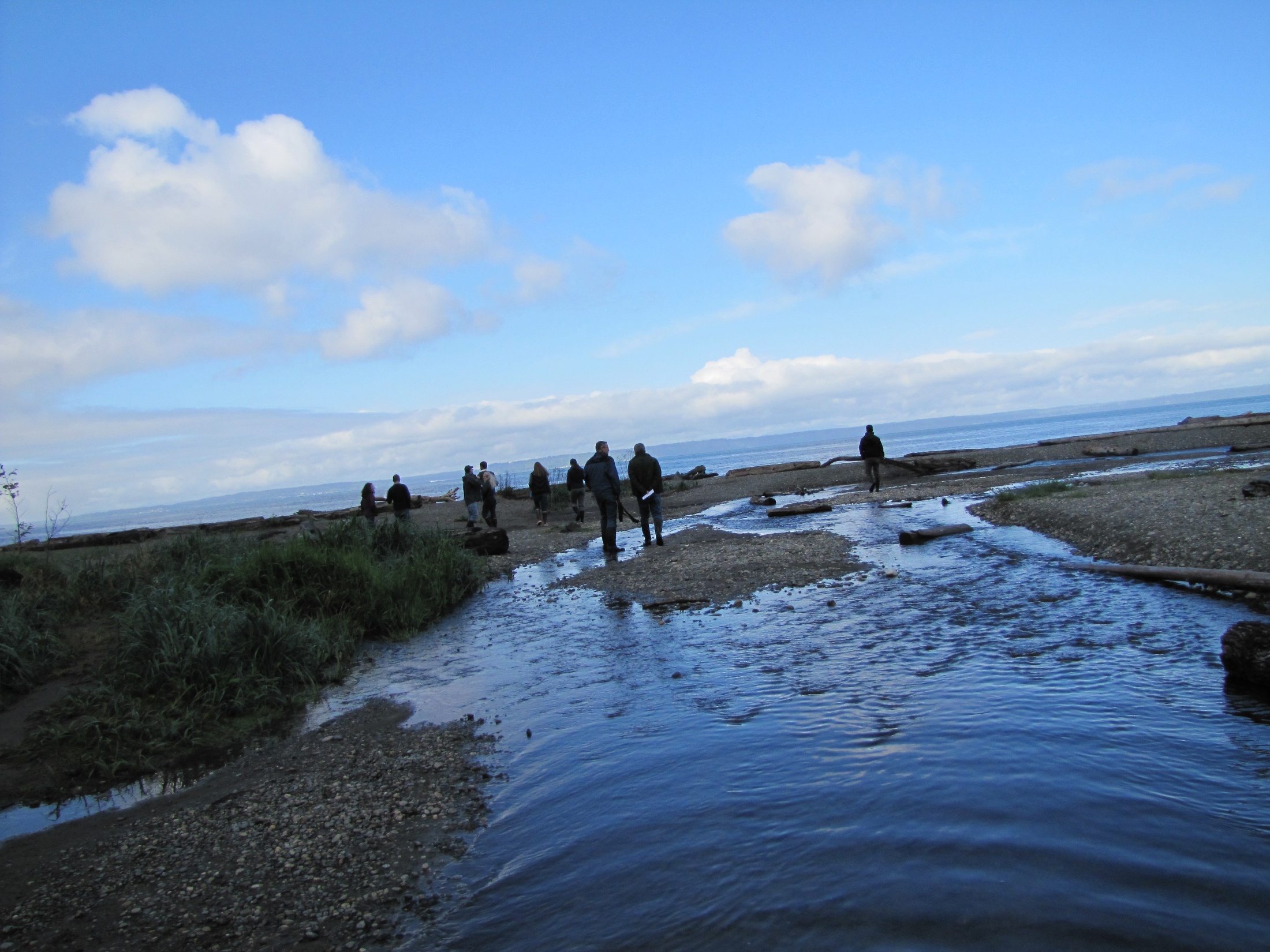 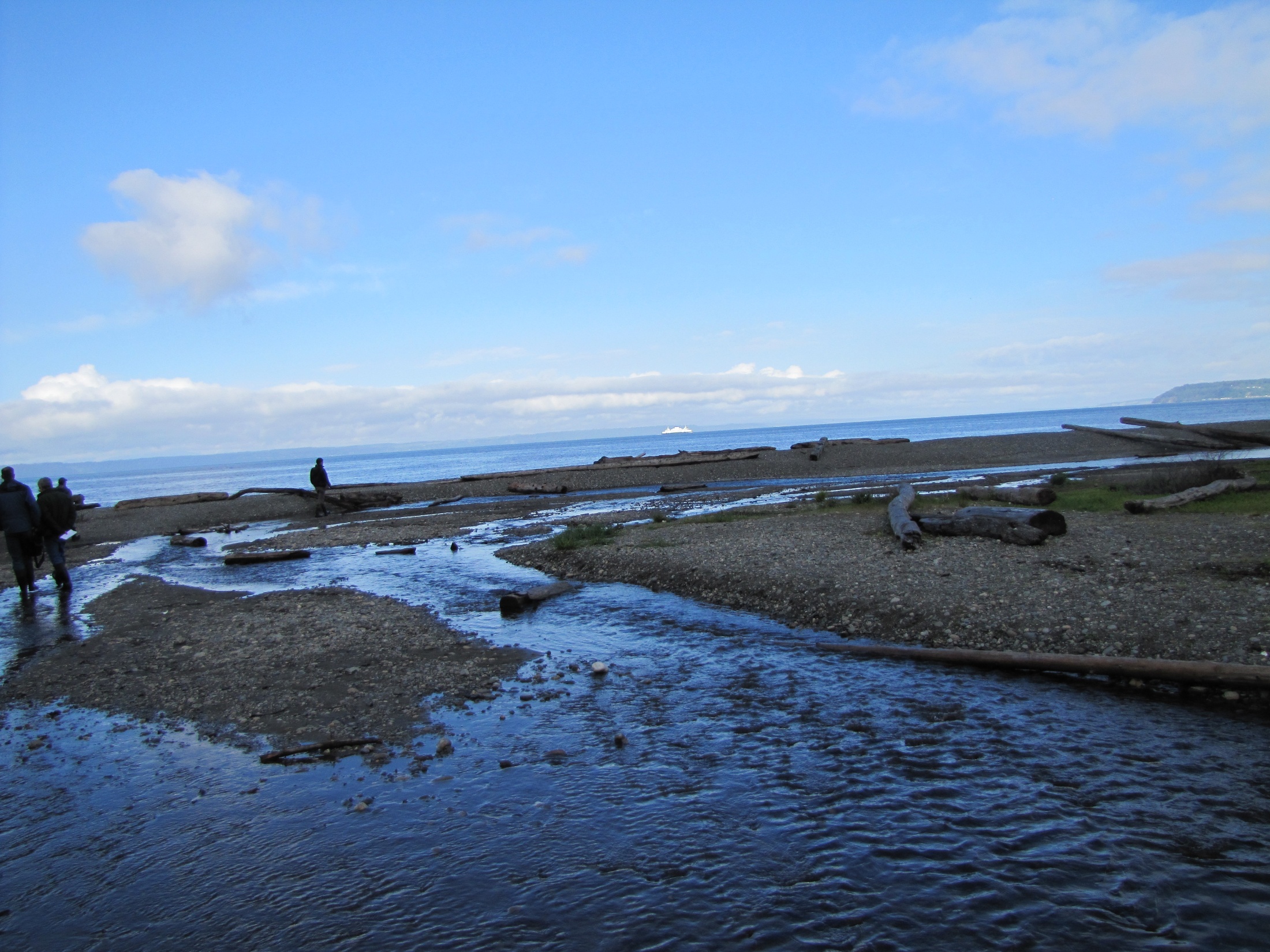 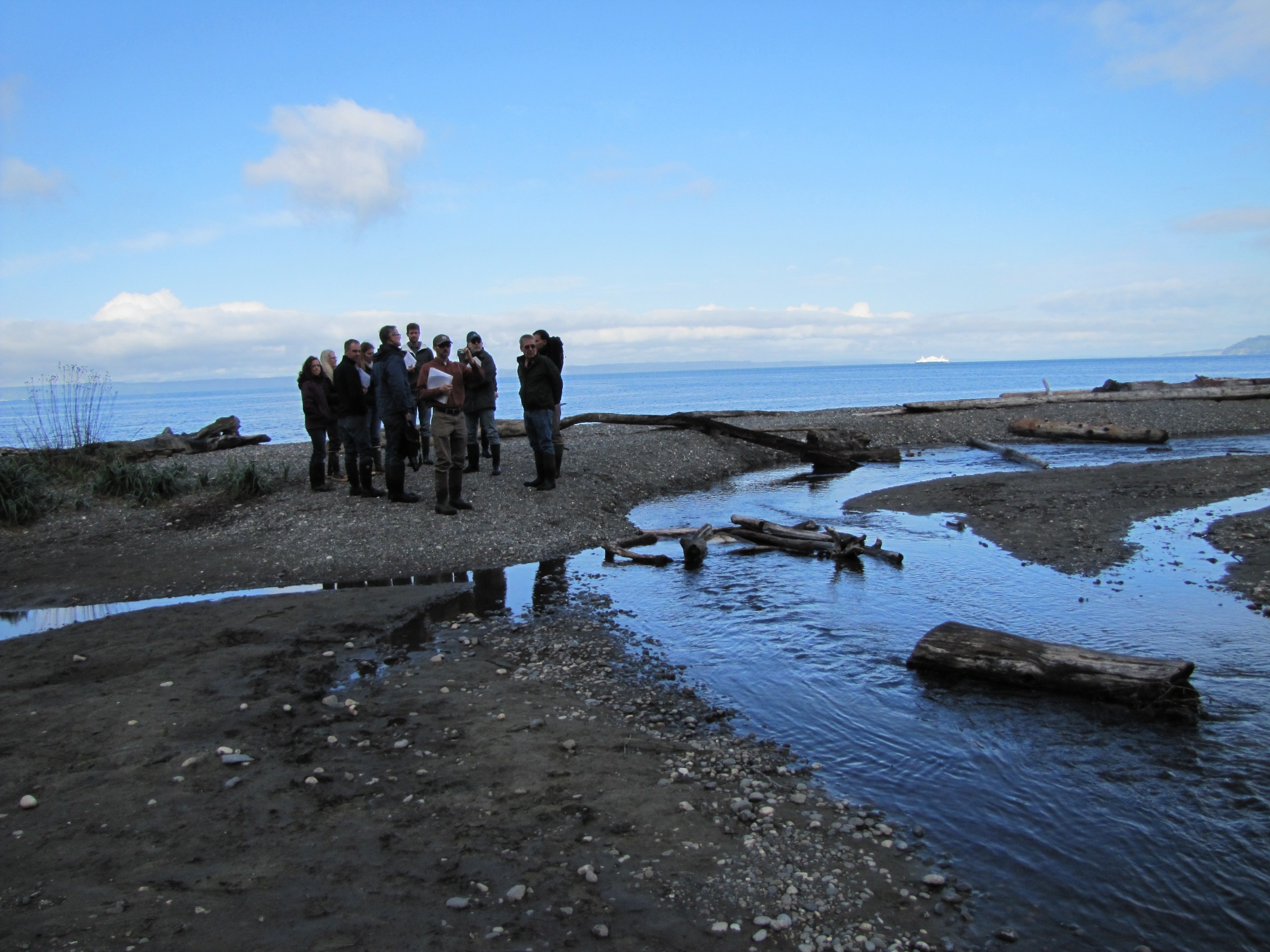 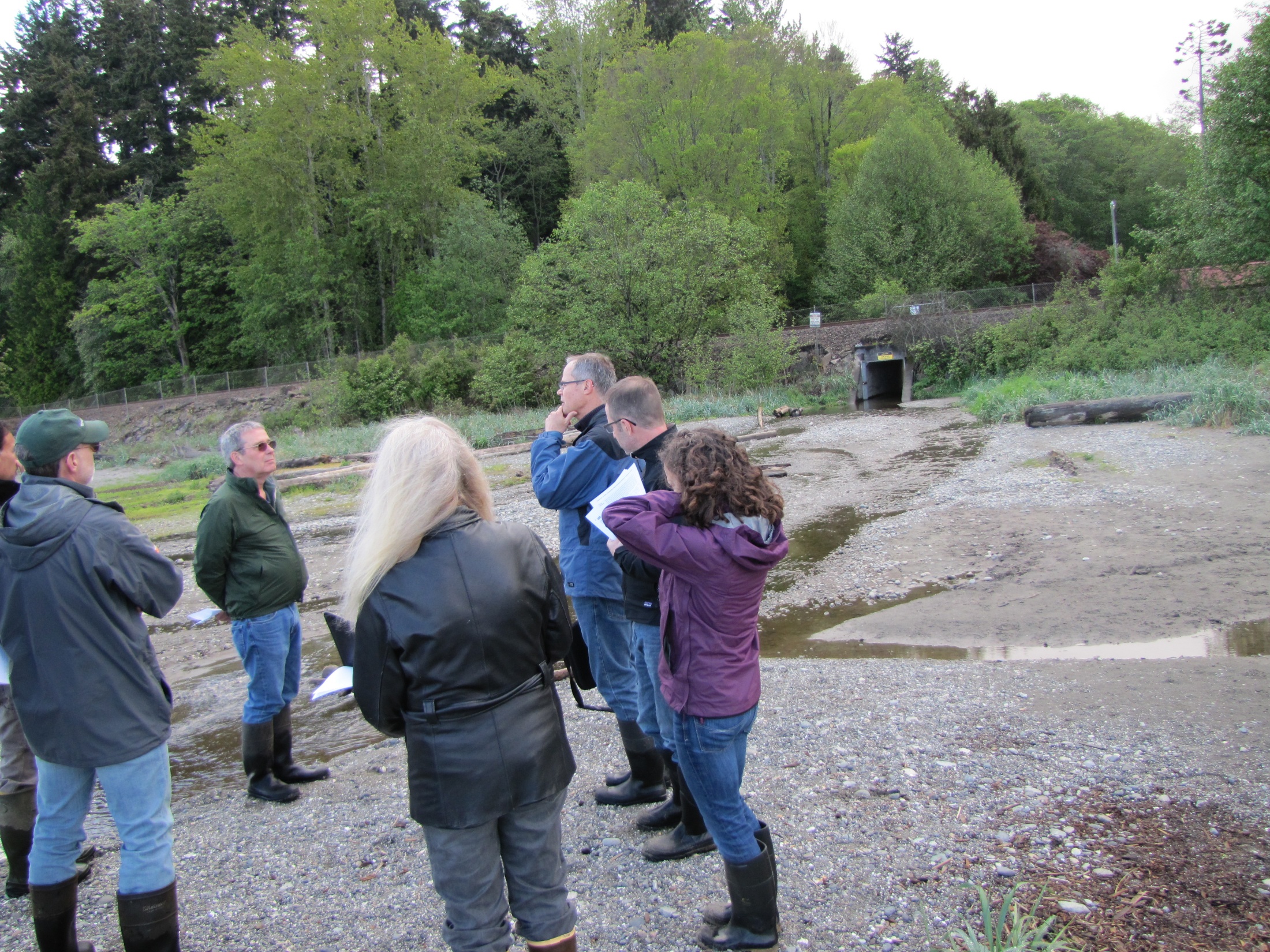 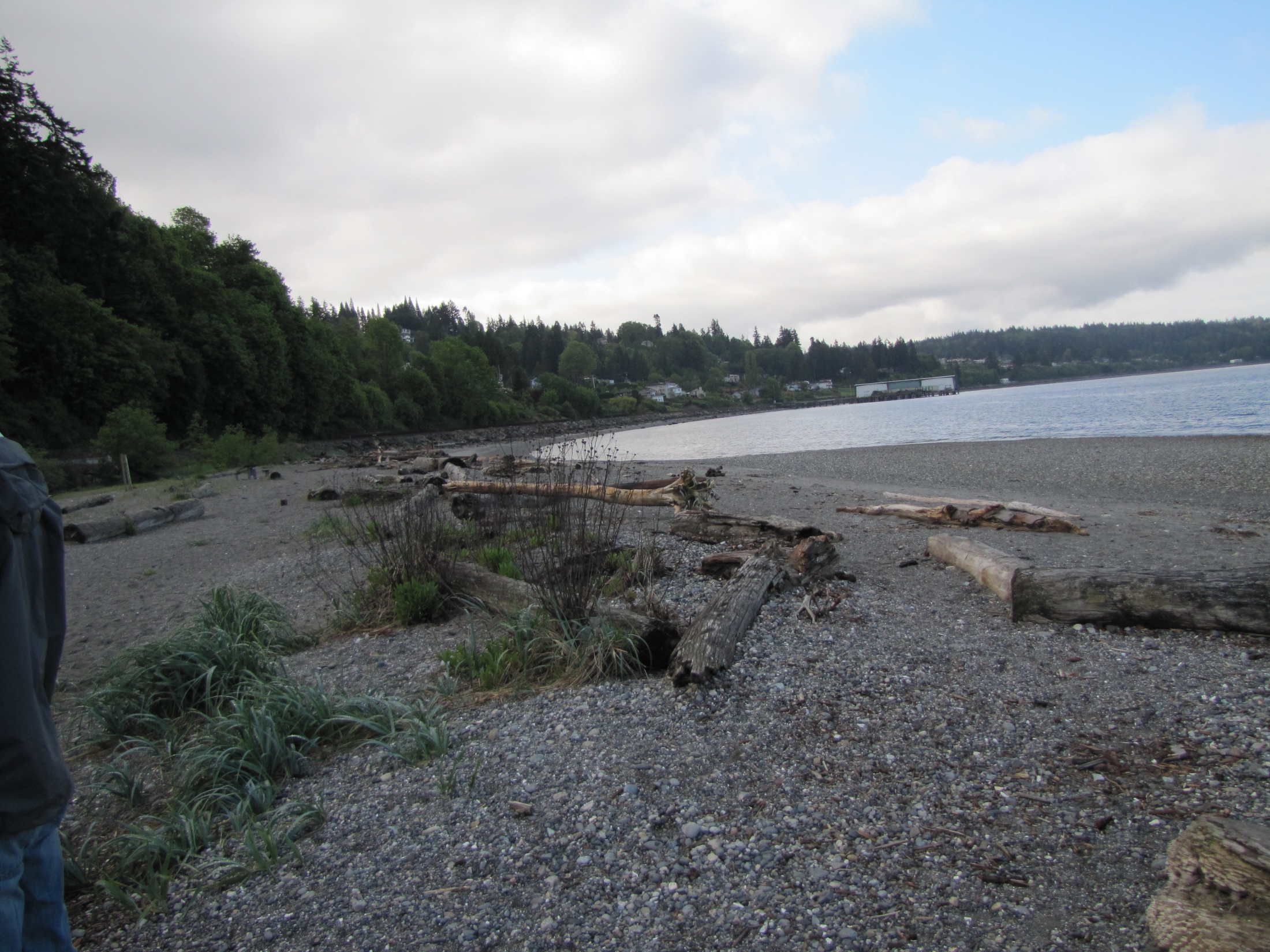 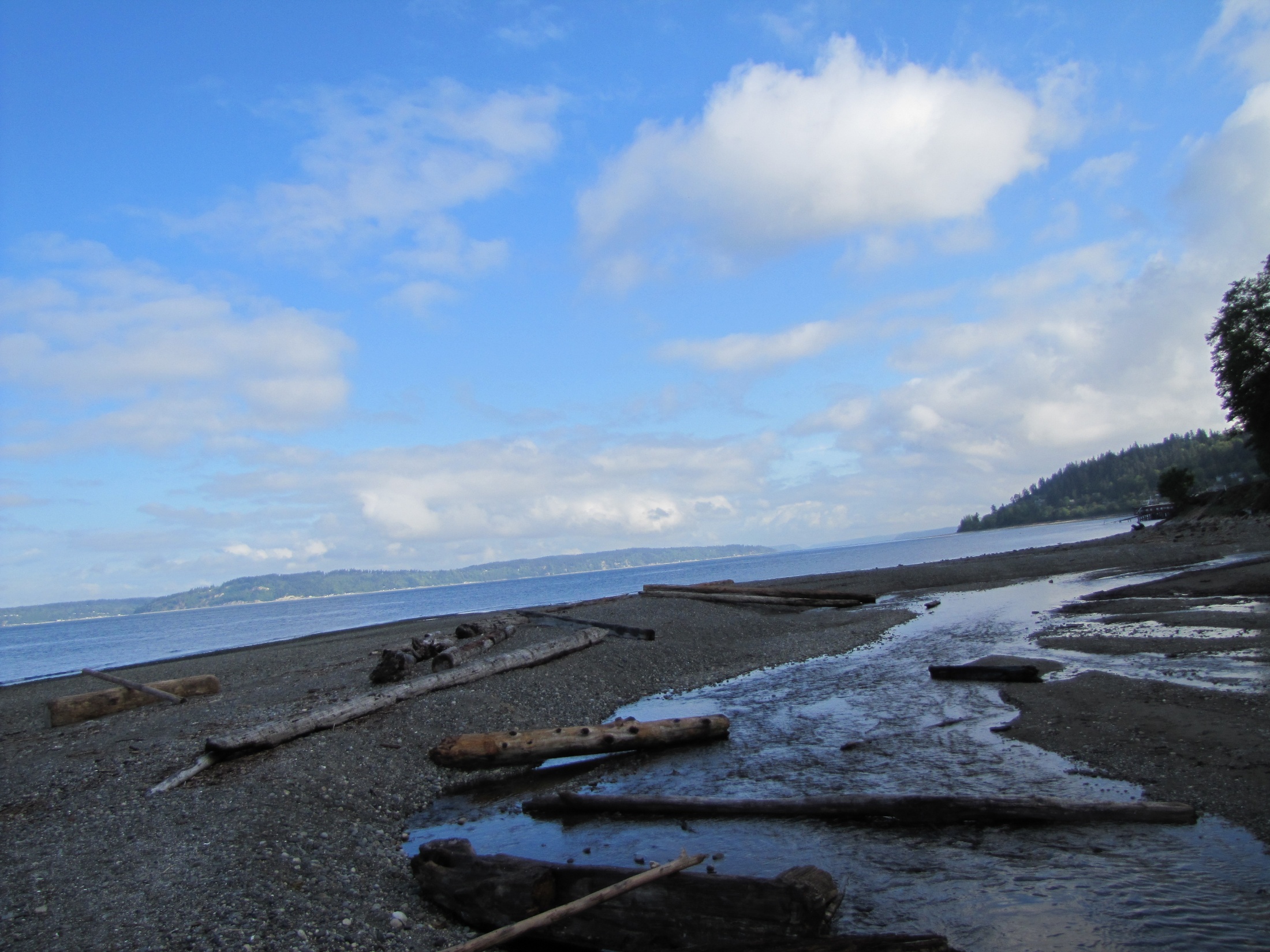 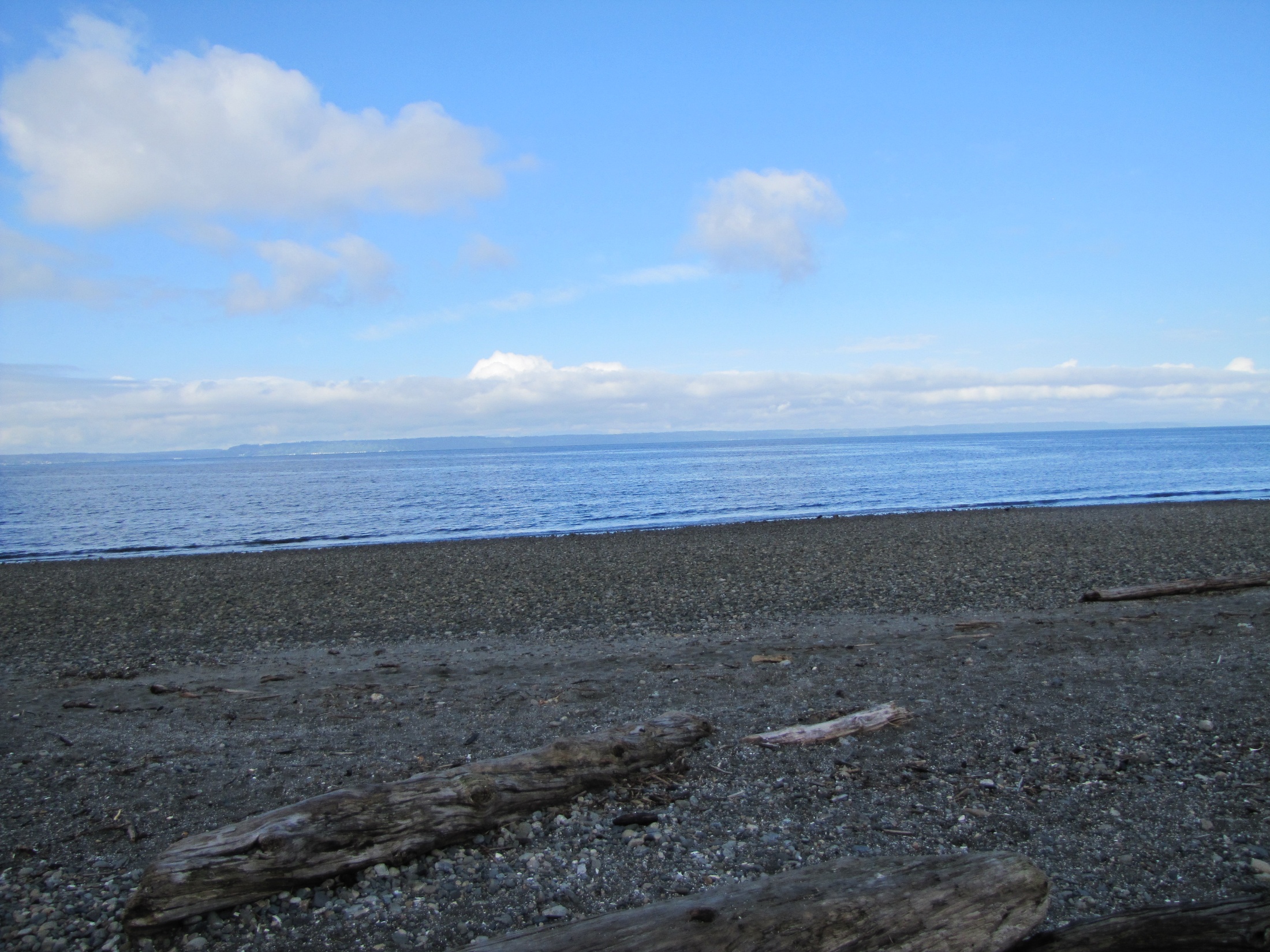 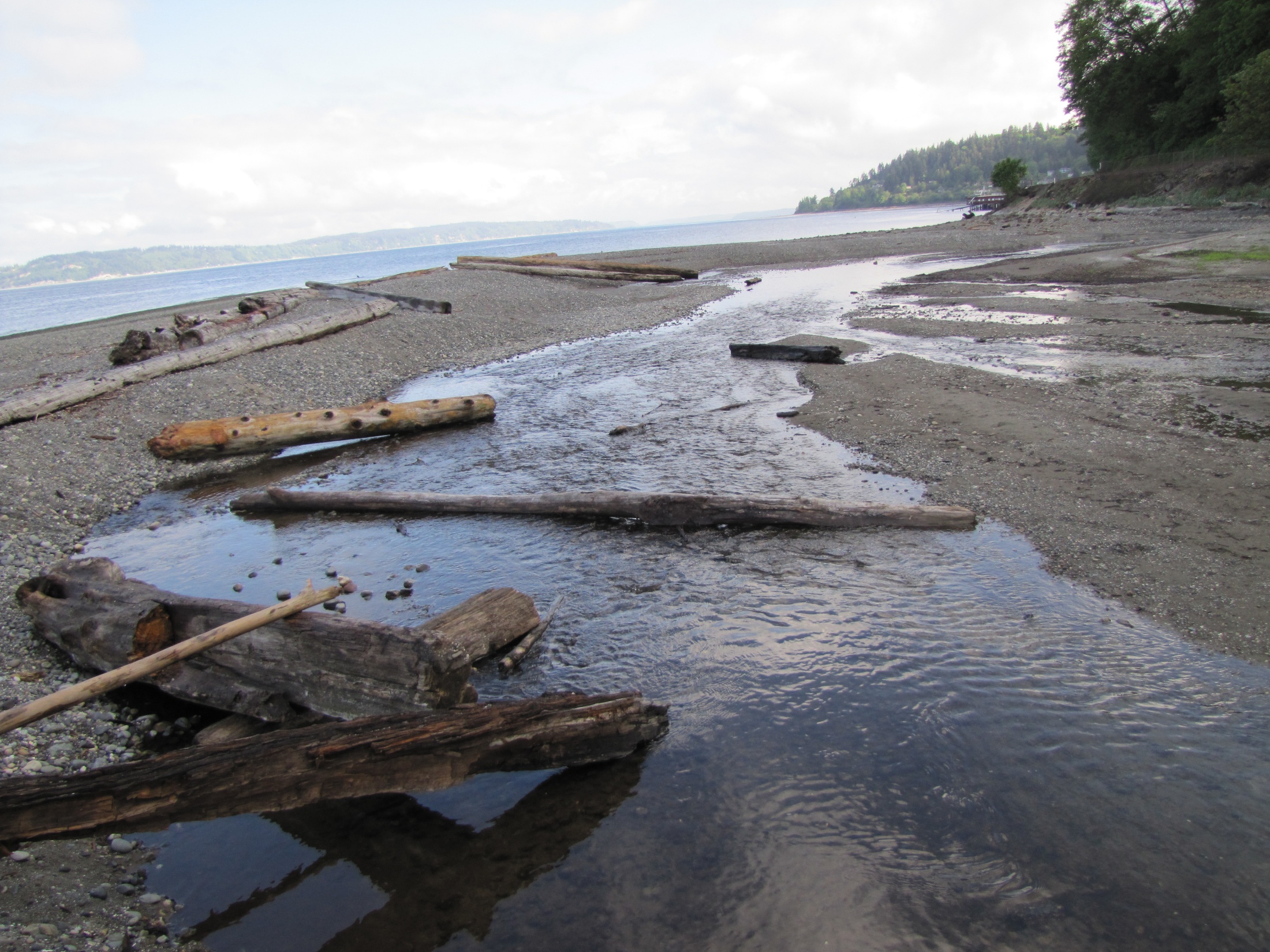 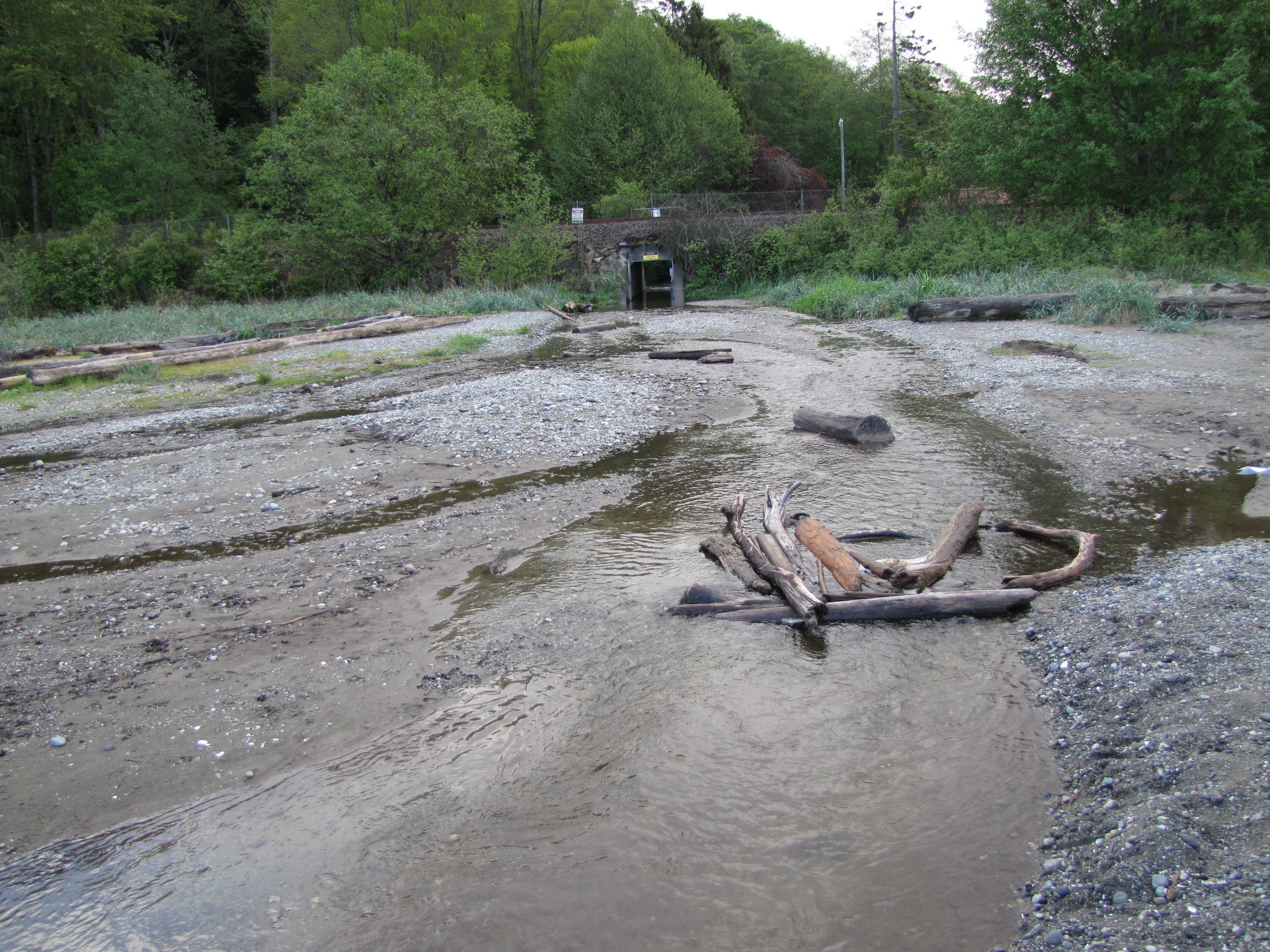 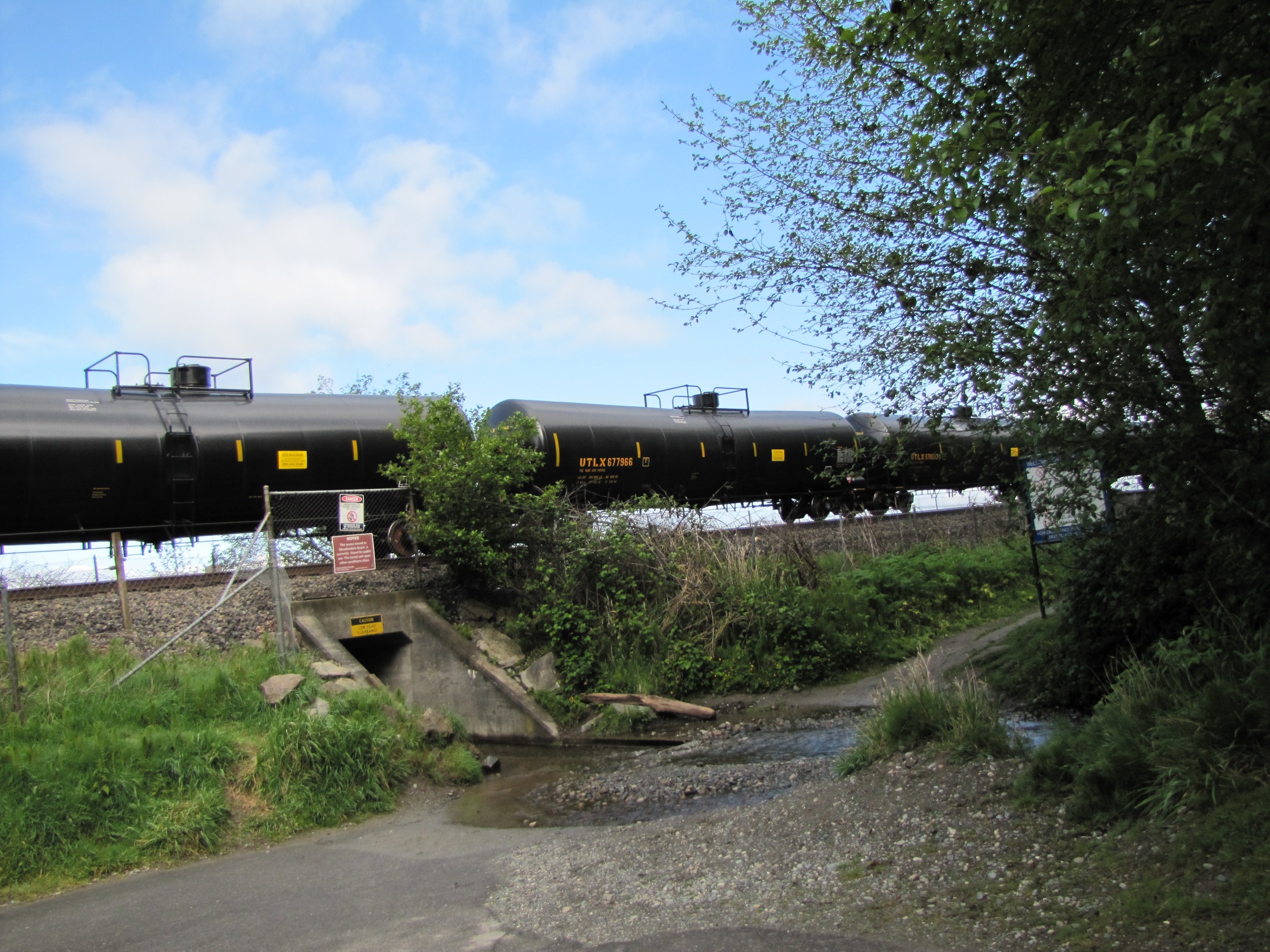